Indigenous Evaluation (perspective of a qualitative researcher)
Components
Framework guided by cultural perspective
Methods
Open ended
Storytelling
Talking circles
Analysis/Interpretation of data
Interest in Indigenous Evaluation using quantitative approaches
Navajo Nation Epidemiology Center  https://www.nec.navajo-nsn.gov/
Great Plains Epidemiology Center  https://gptec.gptchb.org/
Look at variables and interpretation of data
Nitsáhákees
(Thinking)
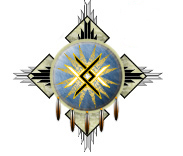 Siihasin
(Final synthesis
 of knowledge)
Nahat’á
(Planning)
Iiná
(Living-implementing)
Diné Educational Philosophy applied to Public Health Research and Evaluation
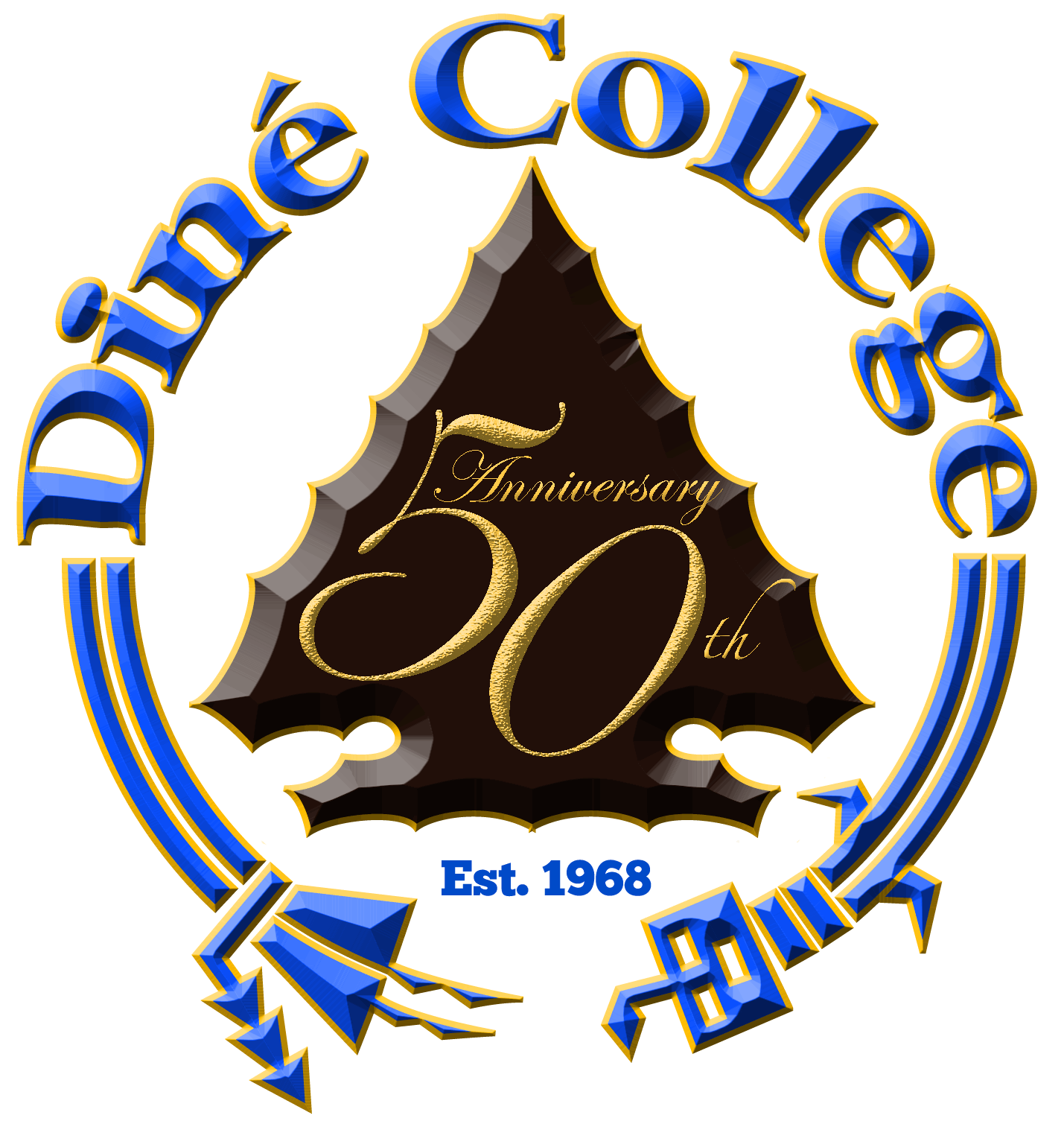 Nitsáhákees
Learning concepts in the classroom or from the literature

Nahat’á
Team or group work 

Iiná
Practicum/data collection in the community

Siihasin
Interpretation and summary, final presentation
[Speaker Notes: (Mark’s slide)]